TRASA ROWEROWALAS BEMOWSKI
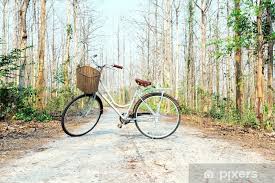 Wychowawca świetlicy:
Kamila Banasik
Trasa rowerowa, Warszawa, Las Bemowski, biegnie ścieżkami leśnymi znajdującymi się na terenie kompleksu leśnego położonego na zachodnich krańcach Warszawy.
Trasa ta jest łatwa do pokonania i pozwala nam odwiedzić ładne zielone tereny jak również przypomnieć o wydarzeniach z historii kraju.
Jest to piękne miejsce zarówno do wycieczek pieszych jak i rowerowych. Atrakcją szczególnie dla dzieci mogą być piękne ptaki, które możemy tam zobaczyć lub inne zwierzęta leśne.
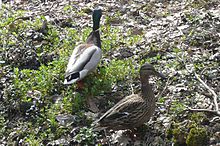 Znajdzie się tam również coś dla osób chcących trochę poćwiczyć na świeżym powietrzu, a mianowicie małą siłownię leśną i różne przeszkody do pokonania.
Zachęcam was do małej wycieczki do tego miejsca, na pewno świetnie spędzicie tam czas 